Year 6 History – The Industrial Revolution
What made the Industrial Revolution a significant turning point in British history and what impact did it have on people’s lives?
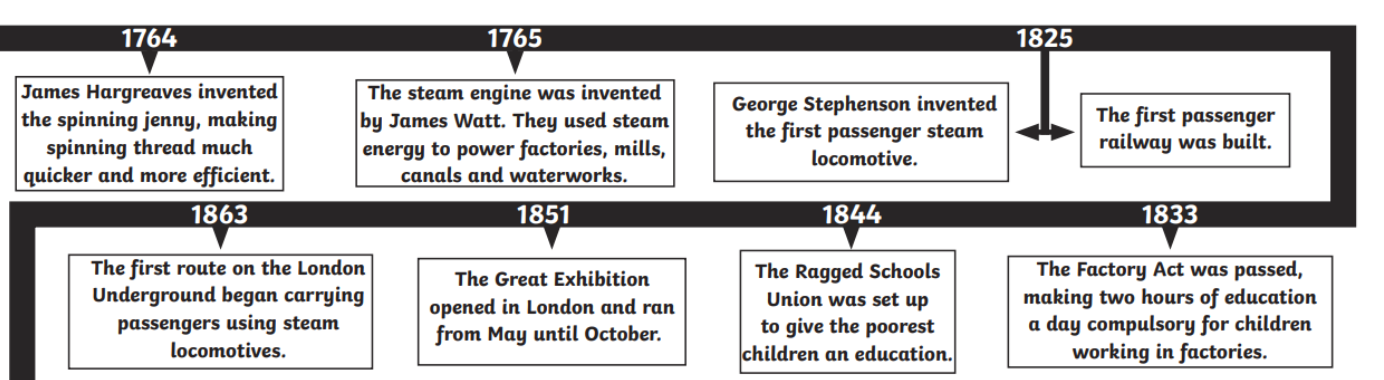 4 Waves of 
Industrial Revolution
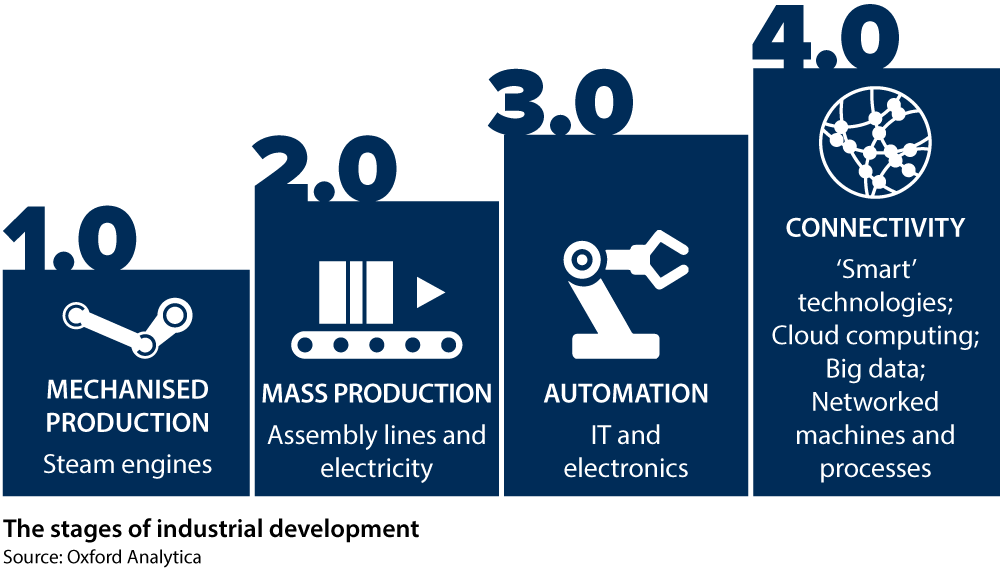 First Wave of the Industrial Revolution
1760 - 1840